2024-04-15组会
电子束团切片
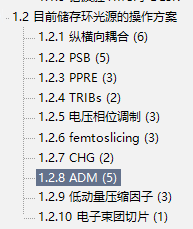 PPRE
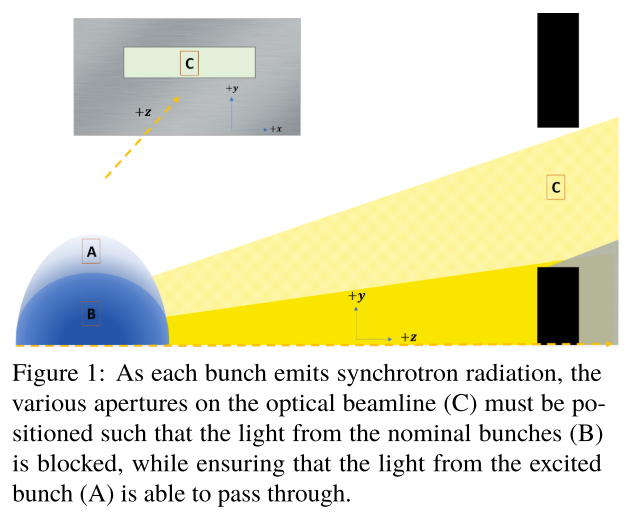 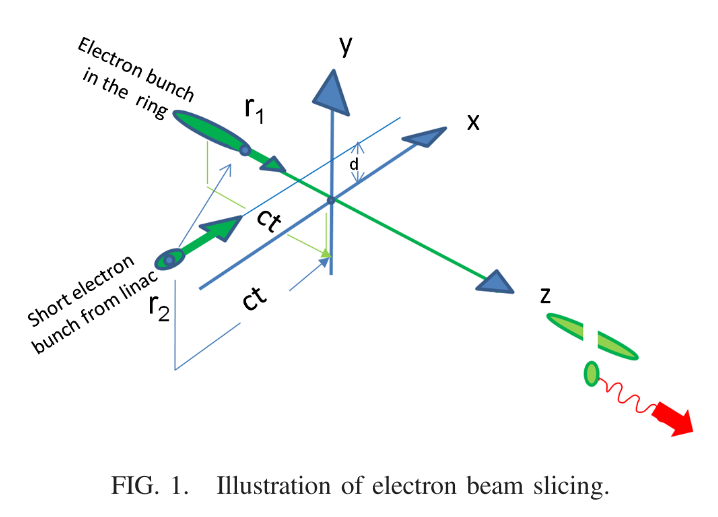 Laser-slicing,CHG,ADM
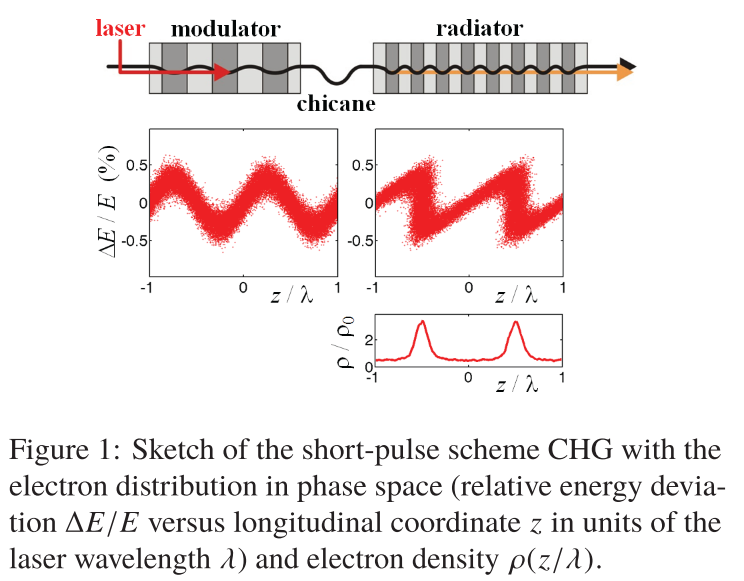 CHG
Laser-slicing
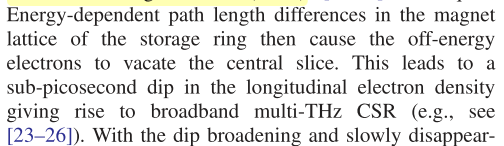 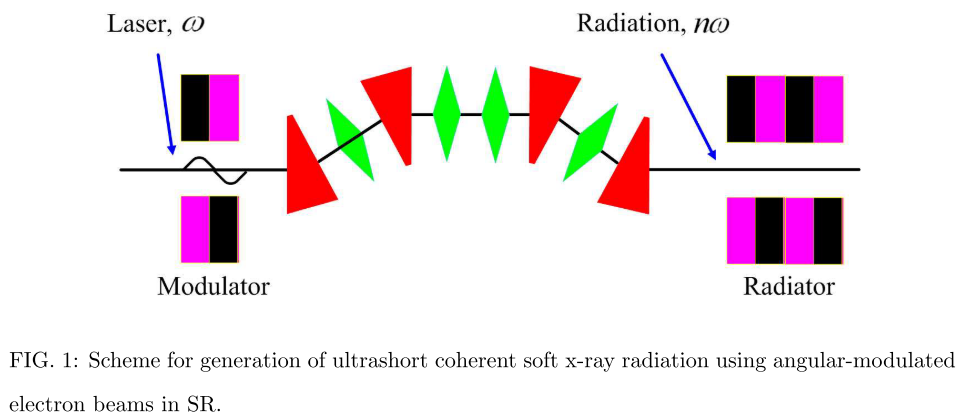 ADM